dsrodnichk@mail.ru.
Муниципальное дошкольное бюджетное образовательное учреждение детский сад  «Родничок» г.Волгодонска
Адрес МБДОУ:
347370, Ростовская область,
г. Волгодонск, ул. 30 лет Победы, 8
Электронный адрес:
dsrodnichk@mail.ru.
Адрес сайта:
http://rodnichok-ds.ru/
Телефон: 22-75-78

Заведующий:
Хлоповсих Маргарита Николаевна
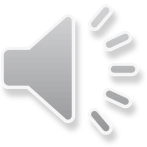 г. Волгодонск
2023г.
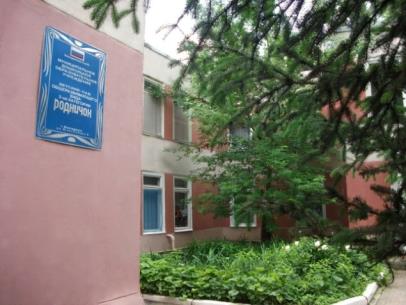 Образовательная программа дошкольного образования МБДОУ ДС «Родничок» г. Волгодонска на 2023 -2024 учебный год
Нормативно – правовое обеспечение Программы
Образовательная программа дошкольного образования МБДОУ ДС «Родничок»  г.Волгодонска разработана на основе:
 Федеральной образовательной программы дошкольного образования (далее ФОП ДО), 
Федерального государственного образовательного стандарта дошкольного образования (далее – ФГОС ДО) 
с учетом нормативных правовых актов, содержащих обязательные требования к условиям организации дошкольного образования, а также в соответствии с федеральными, региональными, муниципальными и институциональными нормативными документами и локальными нормативными актами
 Примерной основной образовательной программы дошкольного образования «Радуга»  авторского коллектива С.Г. Якобсон, Т. И. Гризик, Т. Н. Доронова, Е. В. Соловьева, Е. А. Екжанова (издательство «Просвещение, 2014 г.)проект, в соответствии с Федеральным государственным образовательным стандартом дошкольного образования, 
приказа  №1155 Министерства образования и науки от 17 октября 2013г., СП 2.4. 3648-20 «Санитарно–эпидемиологические требования к организациям воспитания и обучения отдыха и оздоровления детей и молодежи» от 28 сентября 2020 г. №28,
ФЗ «Об образовании в Российской Федерации»  (от 29.10.2012 г. № 273 - ФЗ), Конвенции ООН о правах ребенка, Конституции Российской Федерации
Программа 
направлена на выполнение 
Указов Президента Российской Федерации:
от 07.05.2018 № 204 «О национальных целях и стратегических задачах развития Российской Федерации на период до 2024 года», 
от 21.07.2020 № 474 «О национальных целях развития Российской Федерации на период до 2030 года», 
от 02.07.2021 № 400 «О Стратегии национальной безопасности Российской Федерации», 
от 09.11.2022 № 809 «Об утверждении Основ государственной политики по сохранению и укреплению традиционных российских духовно-нравственных ценностей»
Программа позволяет реализовать:1) обучение и воспитание ребенка дошкольного возраста как гражданина Российской Федерации,  формирование основ его гражданской и культурной идентичности на соответствующем его возрасту  содержании доступными средствами;2) создание единого ядра содержания дошкольного образования (далее - ДО), ориентированного на  приобщение детей к традиционным духовно-нравственным и социокультурным ценностям российского народа, воспитание подрастающего поколения как знающего и уважающего историю и  культуру своей семьи, большой и малой Родины;3) создание единого федерального образовательного пространства воспитания и обучения детей от  рождения до поступления в общеобразовательную организацию, обеспечивающего ребенку и его  родителям (законным представителям) равные, качественные условия ДО, вне зависимости от места  проживания.
Цель Программы - разностороннее развитие ребенка в период дошкольного детства с учетом возрастных и индивидуальных особенностей на основе духовно-нравственных ценностей российского народа, исторических и национально-культурных традиций (п.41.1. ФОП  ДО).
Задачи разработаны на основе ФГОС ДО (п.1.6. ФГОС ДО), уточнены и расширены в ФОП ДО.
Новые задачи (п.14.2. ФОП ДО)
- обеспечение единых для РФ содержания ДО и планируемых результатов освоения образовательной программы ДО;
- приобщение детей к базовым ценностям российского народа - жизнь, достоинство, права и свободы человека, патриотизм, гражданственность, высокие нравственные идеалы, крепкая семья, созидательный труд, приоритет духовного над материальным, гуманизм, милосердие, справедливость, коллективизм, взаимопомощь и взаимоуважение, историческая память и преемственность поколений, единство народов России; создание условий для формирования ценностного отношения к окружающему миру, становления опыта действий и поступков на основе осмысления ценностей;
- построение (структурирование) содержания образовательной деятельности на основе учета возрастных и индивидуальных особенностей развития.
Комплексная программа «Радуга»
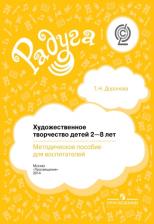 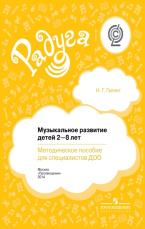 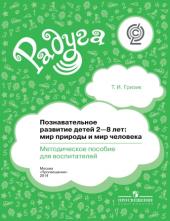 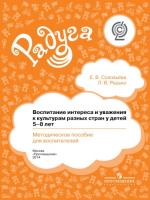 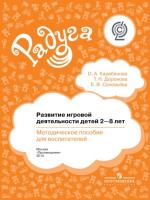 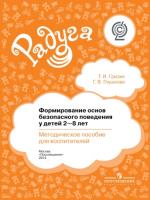 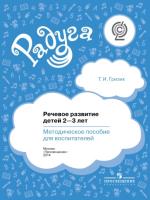 Принципы построения Программы:
1) полноценное проживание ребёнком всех этапов детства (младенческого, раннего и дошкольного возраста), обогащение (амплификация) детского развития;
2) построение образовательной деятельности на основе индивидуальных особенностей каждого ребёнка, при котором сам ребёнок становится активным в выборе содержания своего образования, становится субъектом образования (индивидуализация дошкольного образования);
3) содействие и сотрудничество детей и взрослых, признание ребёнка полноценным участником (субъектом) образовательных отношений;
4) поддержка инициативы детей в различных видах деятельности;
5) сотрудничество образовательной организации с семьёй;
6) приобщение детей к социокультурным нормам, традициям семьи, общества и государства;
7) формирование познавательных интересов и познавательных действий ребёнка в различных видах деятельности;
8) возрастная адекватность дошкольного образования (соответствия условий, требований, методов возрасту и особенностям развития);
9) учёт этнокультурной ситуации развития детей.
Ресурсное обеспечение
Списочный состав воспитанников составляет 220 человек.
В детском саду 10 групп общеразвивающей направленности:
	2 группы – с 1,5 до 3 лет,
	8 групп – с 3 до 7 лет, одна из низ логопедическая.
Дополнительные услуги:
-плавание,
-информационные технологии,
-научно- техническое моделирование..
-скалолазание,
осуществляются в учреждениях дополнительного образования:
-МБУ спортивная школа олимпийского резерва №3 г.Волгодонска,
-МБУ ДО «Станция юных техников» г.Волгодонска,
-МБУ ДО «Пилигрим»г.Волгодонска.
Материально-техническая база МБДОУ ДС «Родничок» г.Волгодонска
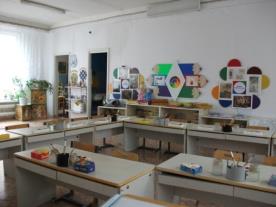 В ДОО имеются специализированные помещения по направлениям развития воспитанников:
Социально- коммукативное развитие – комната по изучению ПДД;

Познавательное развитие  -музей  «Родник»  ,развивающая среда по региональному компоненту в группах

Художественно-эстетическое развитие – музыкальный зал, театральные уголки  в группах

  Физическое развитие – спортивный зал, спортивные площадки;
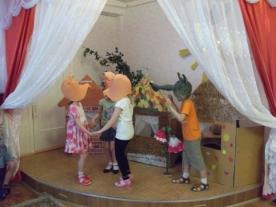 Музей патриотического воспитания «Родник»
История детского сада
История города, области, России
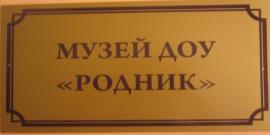 Великая Отечественная война
Казачий курень
1 зал
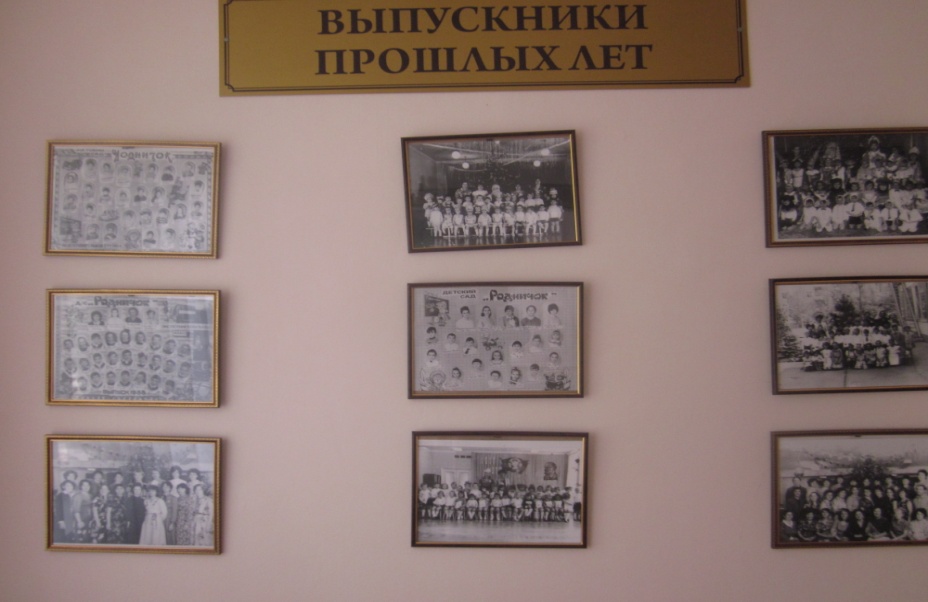 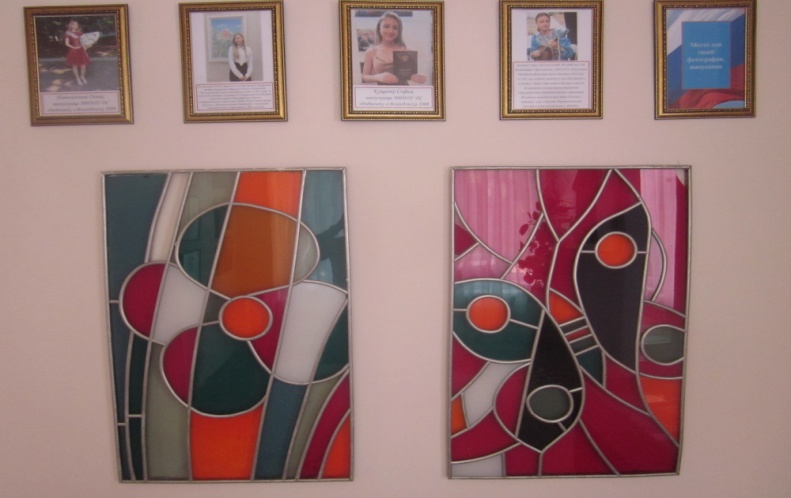 2 зал
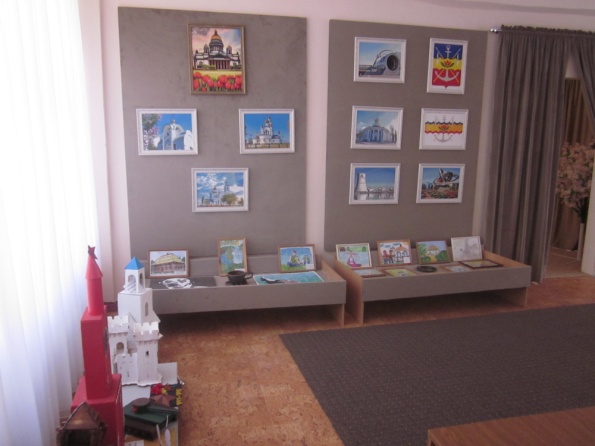 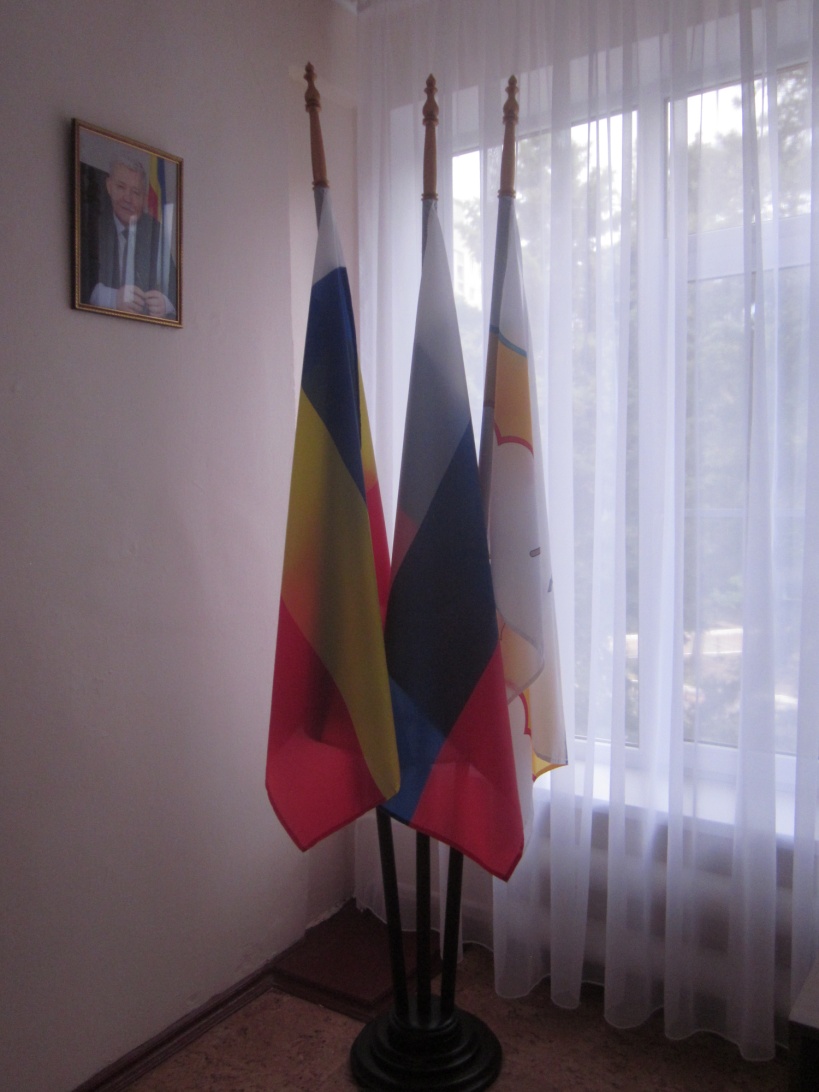 3 зал
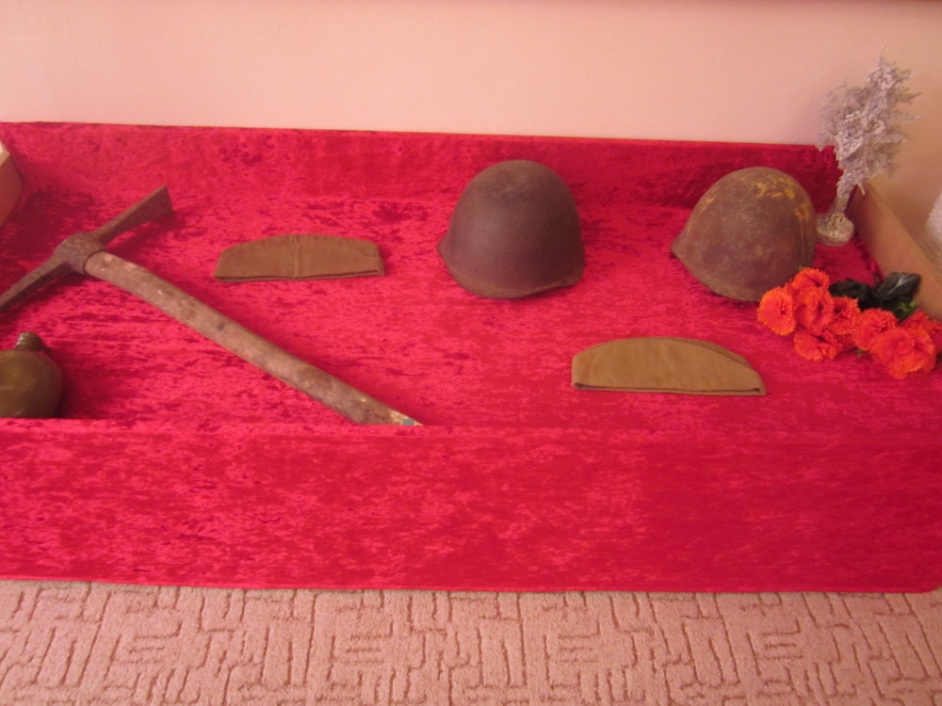 4 зал
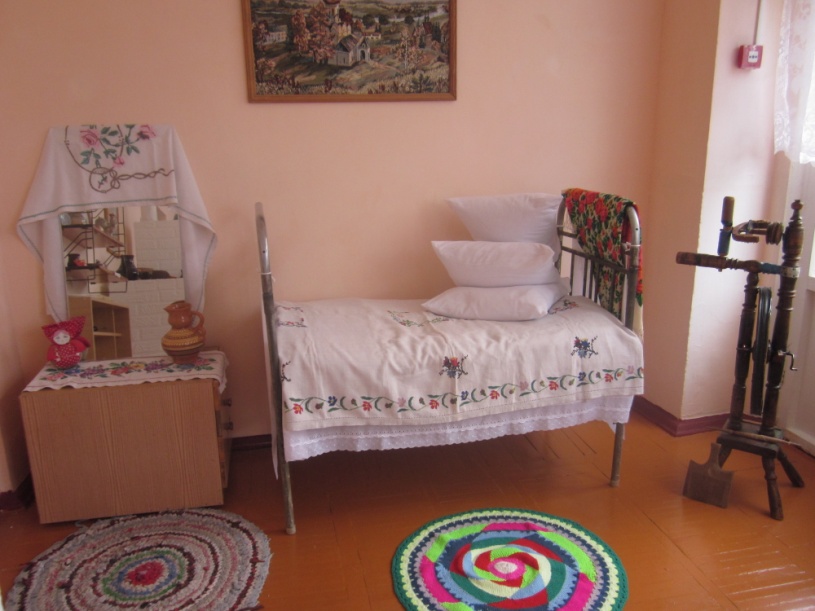 КАДРЫ
В ДОУ работают 55 человек, из них педагогов - 18. В детском саду есть специалисты: 1 музыкальный работник, 2 инструктора по физической культуре, педагог-психолог, учитель-логопед.
Высшее образование имеют 6 человек, среднее профессиональное – 15 человек.
Результаты аттестации педагогических работников:
высшая квалификационная категория  -4 человека, 
первая квалификационная категория - 11 человек,
соответствие занимаемой должности – 4 человека.
Повышение уровня квалификации происходит  через курсы повышения квалификации, участие в городских и областных конкурсах, семинарах, методических объединениях. 
В 2023 году  15 человек прошли дистанционные курсы повышения квалификации.
Методическое обеспечение педагогического процесса
Социально – коммуникативное развитие
Карабонова О.А., Доронова Т.Н., Соловьева Е.В «Развитие игровой деятельности детей 2-8 лет
Е.В.Соловьева, Л.В.Редько «Воспитание интереса и уважения к культурам разных стран»
О.А.Князева, М.Д. Маханева, Р.Б. Стеркина «Приобщение к истокам русской народной культуры»
Н.Короткова, Н. Михайленко «Организация сюжетно – ролевой игры»;
Н.В.Елжова  «Ознакомление детей дошкольного возраста с историей донского края»
Е.С. Шабельник, Е.Г. Каширцева «Знакомство детей с основными правами и свободами и их применением в жизни»
Познавательное развитие
Гризик Т.И. «Познавательное развитие детей 2-8 лет»
Е.В.Соловьева «Познавательное развитие детей  2-8 лет: математические представления»
Е.В.Соловьева, Л.В.Редько. Воспитание интереса и уважения к культуре разных стран у детей 2-8 лет. Методическое пособие для воспитателей. М.: «Просвещение», 2014 г.
Н.Н.Авдеева, О.А.Князева, Р.Б. Стеркина «Основы безопасности жизнедеятельности дошкольников»
Н.В. Елжова «ПДД в детском саду»
С.Н. Николаева «Юный эколог»
В.В.Волина «Занимательная математика»
А. Ликум «Все обо всем» (популярная энциклопедия)
Речевое развитие
Т.И.Гризик. «Речевое развитие детей 2-8 лет»
Т.И.Гризик . «Обучение грамоте.
Г.Ванюхина «Речецветик».
В.В.Гербова. «Развитие речи».
Хрестоматия для детей 2-7 лет к программе «Радуга»
Художественно – эстетическое развитие
Т.Н.Доронова «Художественное творчество детей 2-8 лет»
Галянт И. Г. «Музыкальное развитие детей 2-8 лет»
Н.Ф. Тарловская, Л.А. Топоркова «Обучение детей дошкольного возраста конструированию и ручному труду»
И.А.Лыкова «Художественный труд в детском саду»
В.А. Петрова «Малыш»
К.В. Тарасова «Гармония»
А.И. Буренина «Ритмическая мозаика»
Н.Ф. Сорокина «Театр – творчество – дети»
Физическое развитие
М.Д. Маханева «С физкультурой дружить – здоровым быть»
Л.В. Яковлева, Р.А.Юдина «Старт»
Н.Н.Ефименко «Театр физического воспитания и оздоровления детей дошкольного возраста»
Т.Суворова «Танцевальная ритмика для детей»
Ж.Е.Фирилева, Е.Г. Сайкина «СА – ФИ – ДАНСЕ»
О.М. Литвинова «Физкультурные занятия в детском саду»
Вариативное образование
Дополнительное бесплатное образование через организацию кружковой работы
Собственные программы, методические пособия и разработки педагогов
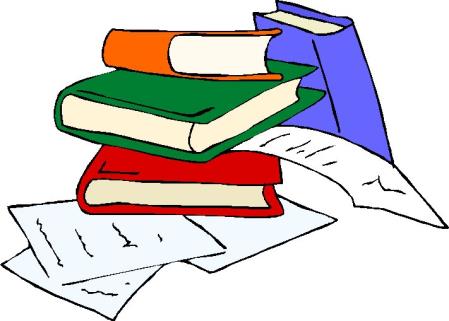 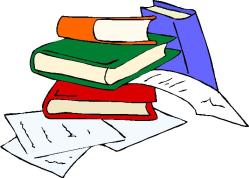 Методические разработки  Н.В.Елжовой
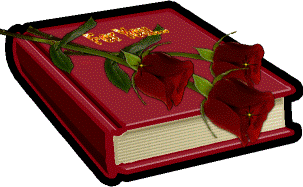 Книги по методической работе (издательство «Феникс», г.Ростов н/Д
Региональные программы
Рецензия на программу
Авторская программа «Ритмы жизнедеятельности  в ДОУ для детей 2-8 лет»детей в ДОУ»
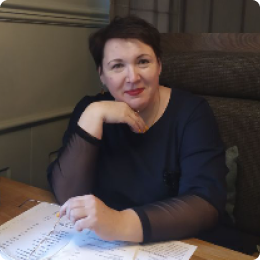 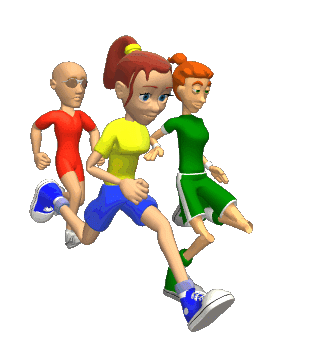 Программа по оздоровлению детей дошкольного возраста «Родничок здоровья»
Опыт работы инструктора ФК С.Н.Чуксеевой «Развитие физической активности детей дошкольного возраста с учетом гендерного подхода»
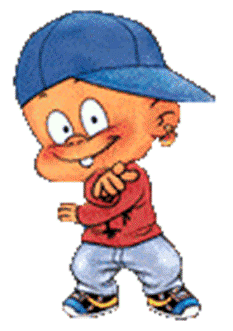 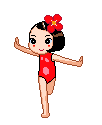 Кружок  «Веселая ритмика»
Открытие малой Олимпиады
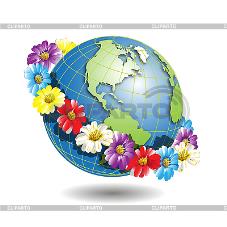 Опыты работы педагогов по экологическому воспитанию
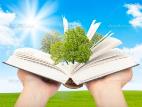 Ильинова М.С.
Абрамцова О.Л.
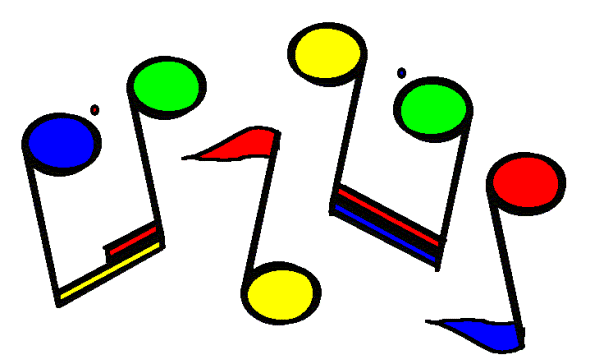 Опыт работы музыкального руководителя  Котовой  Н.П. «Развитие воображения у детей дошкольного возраста средствами музыки и театра»
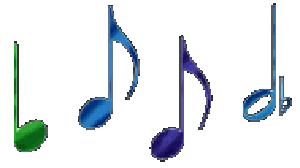 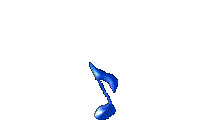 Образование осуществляется :
-в непосредственно образовательной деятельности;


-в совместной деятельности детей и взрослых;



-в ходе режимных моментов.
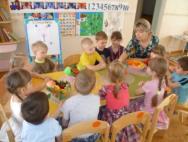 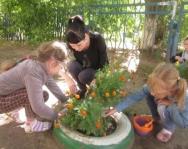 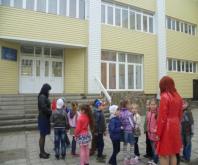 Учебный план на 2023-2024 год
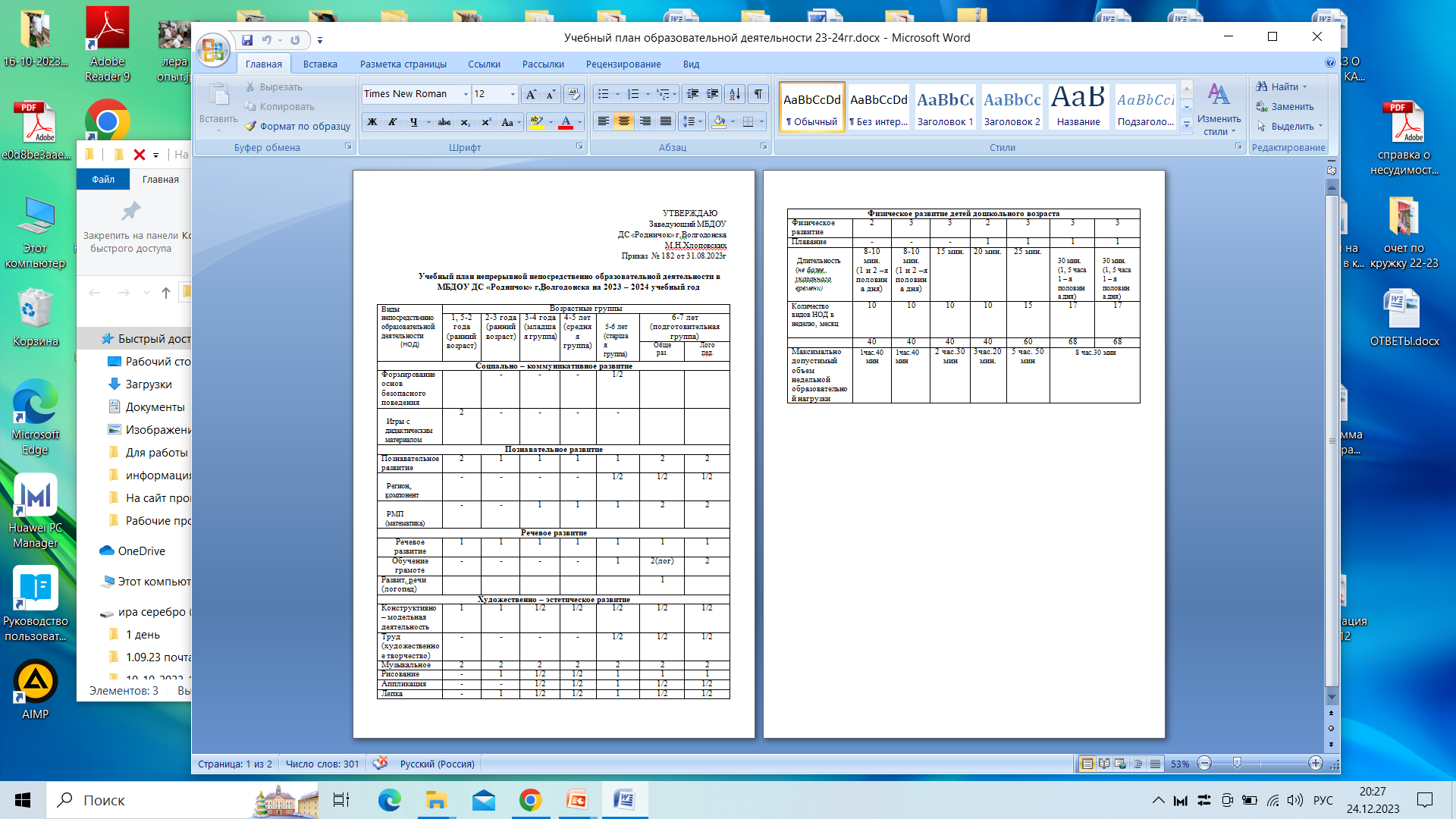 Результат реализации программы:
                    
 Я  - личность:
Дружелюбные и терпимые по отношению к сверстникам;
Любознательные и интеллектуально развитые;
Открытые для общения со взрослыми;
Свободные, активные, самостоятельные дети, проявляющие инициативу и в деятельности и в общении;
Эмоционально отзывчивые на красоту окружающего мира; произведений искусства, на состояние других людей